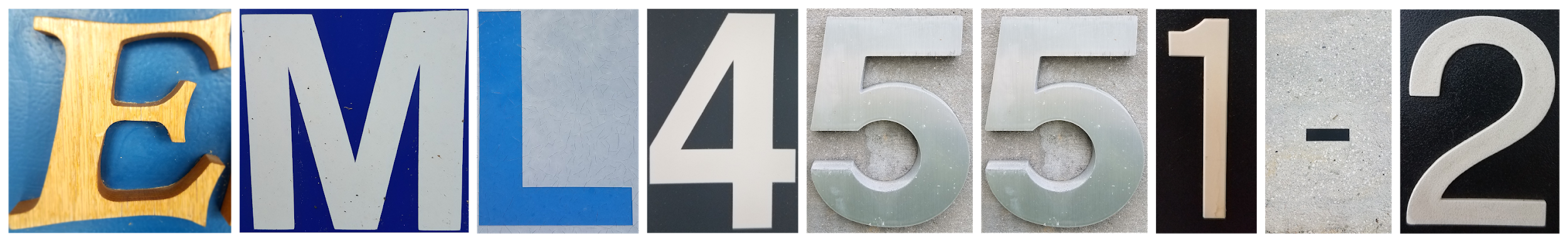 VDR 1The Detector Baby
Team 511
Karli Cash, Matthew Zawiski, Shadi Bilal, David Miller
2-Oct-18
Team Introductions
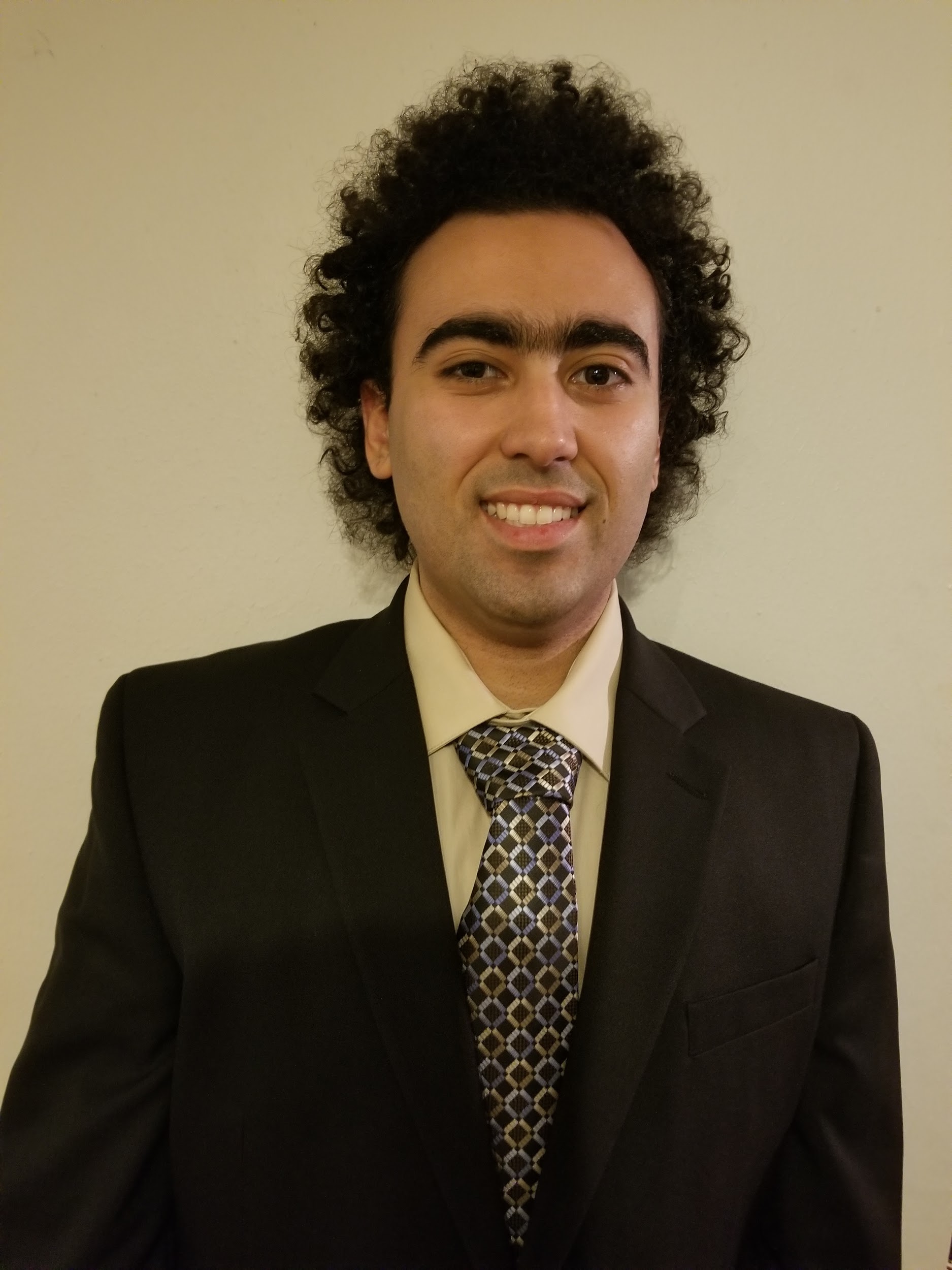 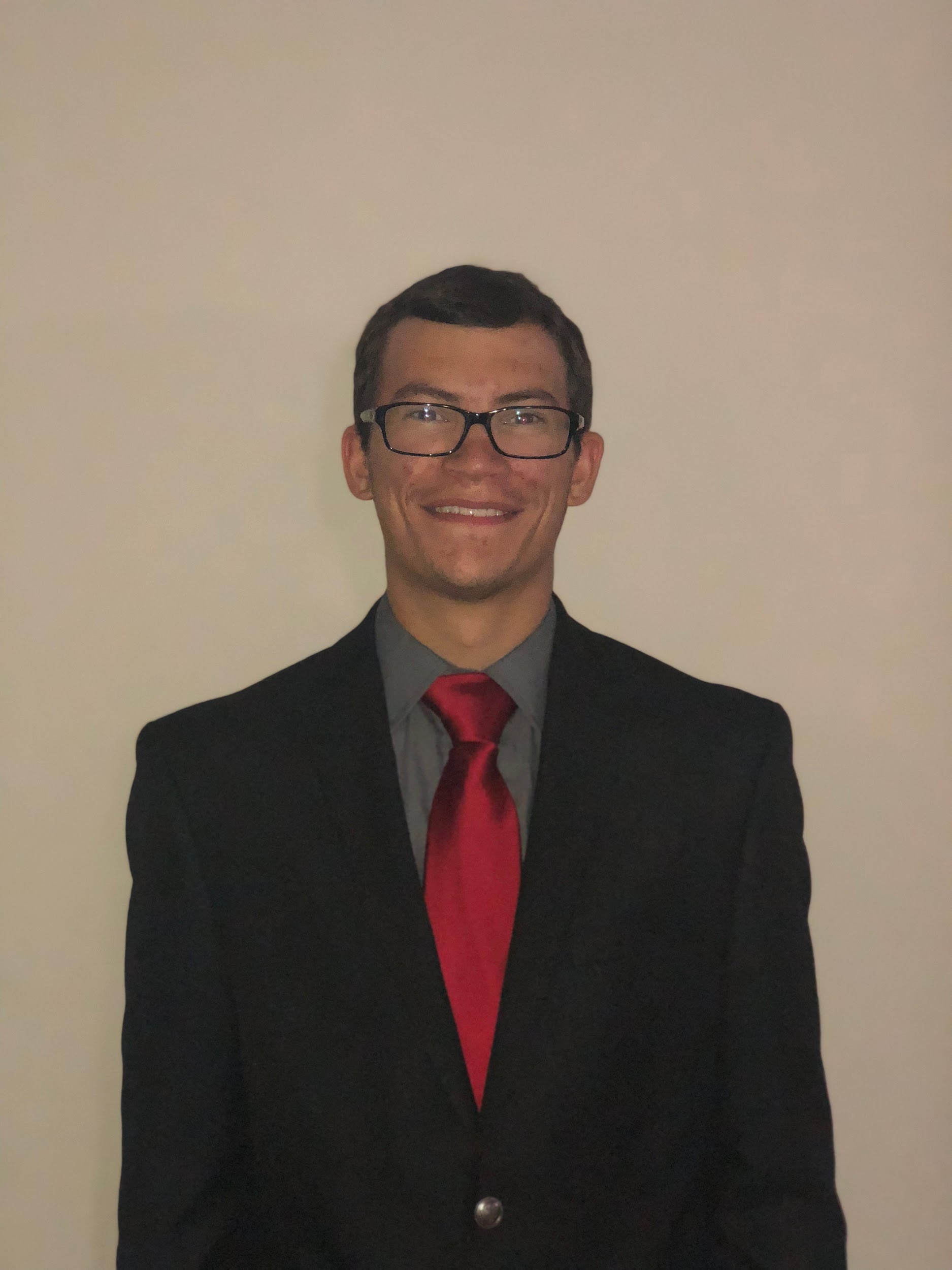 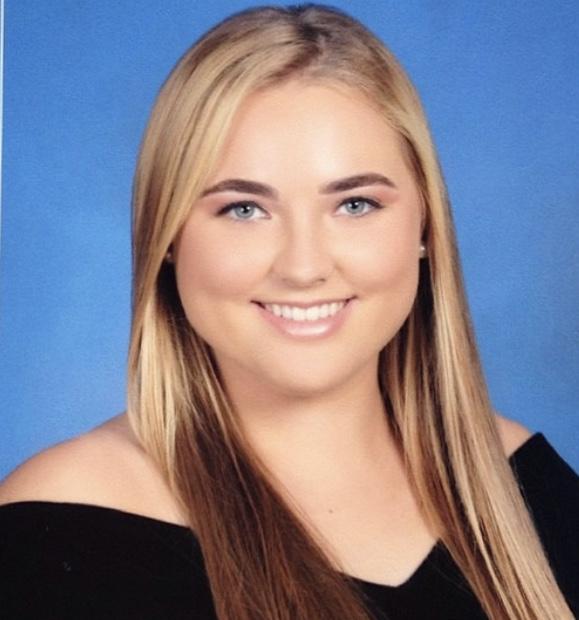 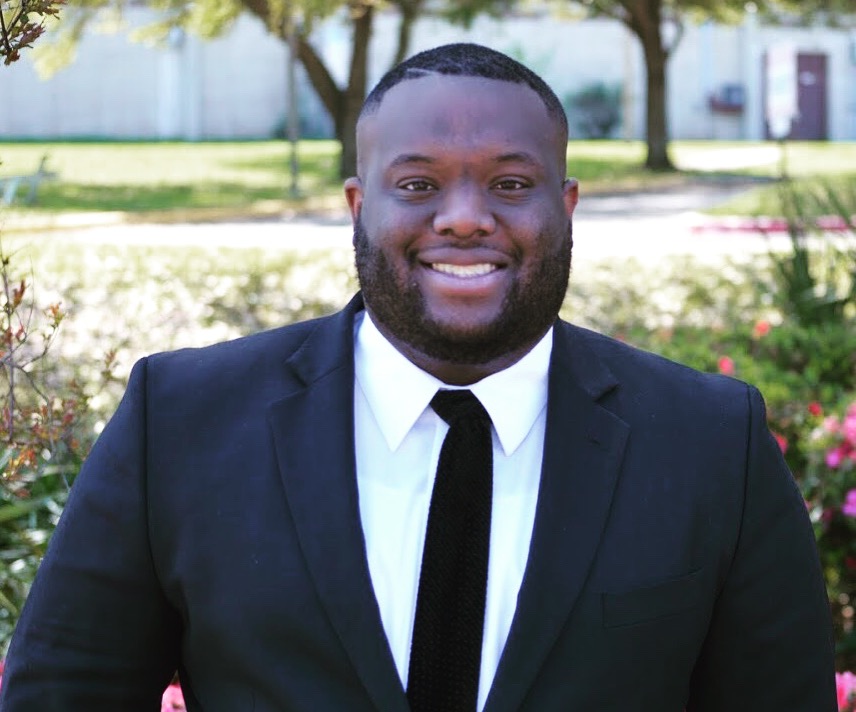 Shadi Bilal 
Experiential Strategist
Karli Cash 
Team Leader
Matthew Zawiski 
Software Engineer
David Miller 
Financial Manager
2
Overview
Project Brief/Background 
Project Scope
Customer Background 
Customer Needs
Functional Decomposition
Future Work
Karli Cash
3
Project Brief
Project Objective: Design a device that parents/caregivers can use to prevent the death of infants who are left behind 
in cars
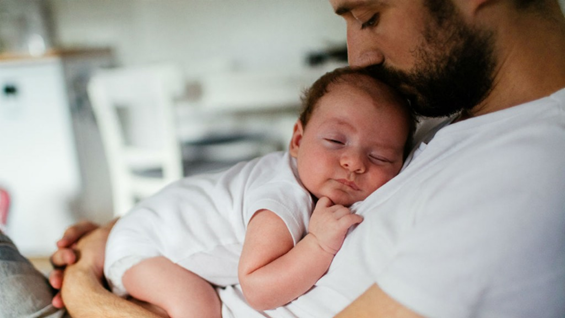 Karli Cash
4
Background
Problem: High infant fatalities rates due to being left behind in cars. 
According to the Safety Organization of Kids and Cars, an average of 37 kids die each year in hot cars (Willingham, 2018).
Children’s body temperatures rise 3-5 times faster than adults (Willingham, 2018).
Karli Cash
5
Device Features
Create a device that prevents fatalities of infants who are left behind in passenger vehicles  
Alert parents when conditions inside a car become life threatening
If no action is taken device will alert Emergency Personal
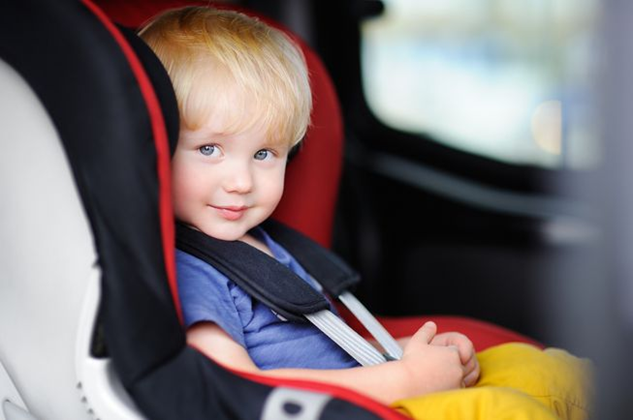 Karli Cash
6
Key Goals
Reduce the number of infant fatalities caused by overheating in vehicles 
Accurate detection system
Fits into virtually any car seat
Effectively alert users and authorities when child’s life is in danger
Construct a durable device that has the ability to operate in critical temperature conditions
Design an affordable product that can be dispersed to retailers
Karli Cash
7
System Breakdown
No Action Required
Yes
No Action Required
Is Temperature Suitable?
Alert User
Yes
Yes
Car Seat Sensor
Passenger Present?
Any Response?
No
Alert User
Alert Emergency Personnel
No Action Required
No
No
Karli Cash
8
Markets
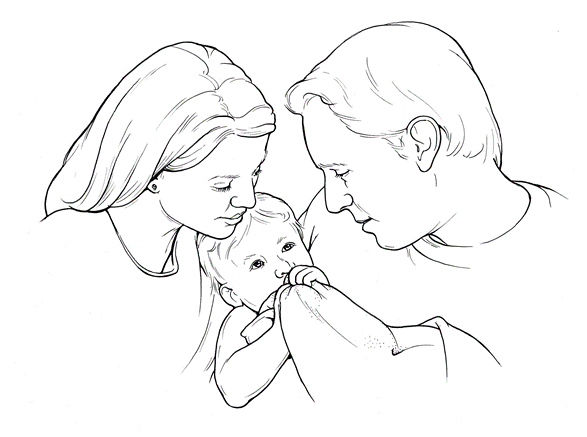 Primary
Parents
Legal Guardians
Caregivers
Pet Owners
Secondary
Baby Product manufacturers and retailers 
Car Manufactures
Karli Cash
9
Assumptions
Parents will be in possession of secondary device
Emergency personnel will respond to secondary alert
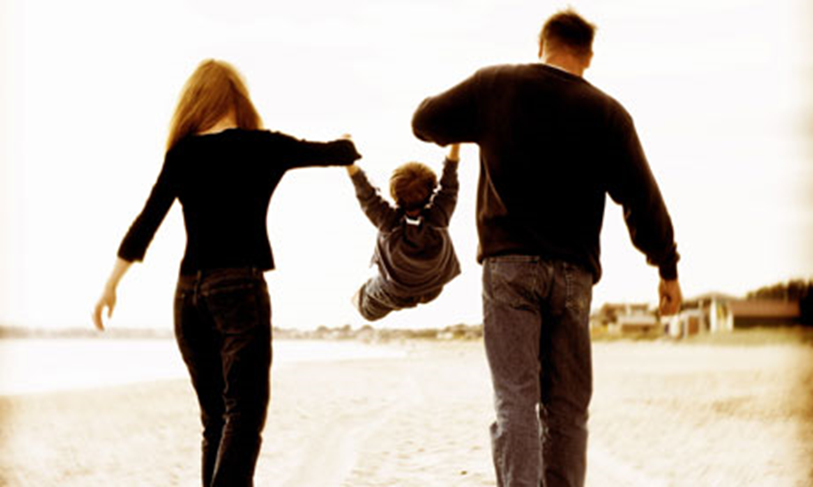 Karli Cash
10
Stakeholders
Innovative Logistics
Sponsor: Lisa Allen-Wallace 
FAMU-FSU College of Engineering 
Shayne McConomy, Ph.D
Shadi Bilal
11
Customer Need Statement
Innovative Logistics wants to market a device that will decrease fatalities resulting from children being left behind in cars. 
Uses two components: 
One located in the car evaluating the environment 
Another carried by the user to alert of passenger detection and life-threatening conditions.
Alert 911 emergency personal providing GPS location and conditions in the vehicle if child is neglected.
Shadi Bilal
12
Customer Needs Questionnaire
Shadi Bilal
13
Customer Needs Questionnaire
Shadi Bilal
14
Customer Needs Questionnaire
Shadi Bilal
15
Customer Needs Questionnaire
Shadi Bilal
16
Functional Decomposition
Car Seat Device/Portable Device
Response
Detection
Feedback
Shadi Bilal
17
Detection
Detection
Operate in Distance Range
React to Temperature Ranges
Determine Passenger Presence
Shadi Bilal
18
Response
Response
Signal Emergency Personnel
Signal Parent
Shadi Bilal
19
Feedback
Feedback
Present Passenger Vitals
Display Temperature Ranges
Power On/Off
Timer Implementation
Shadi Bilal
20
Major vs. Minor Functions
Shadi Bilal
21
Future Work
Targets 
Determine operational range
Suitable temperature ranges
Determine method of communication between device and user
Concept Generation
Team members will all brainstorm 
Concept Selection
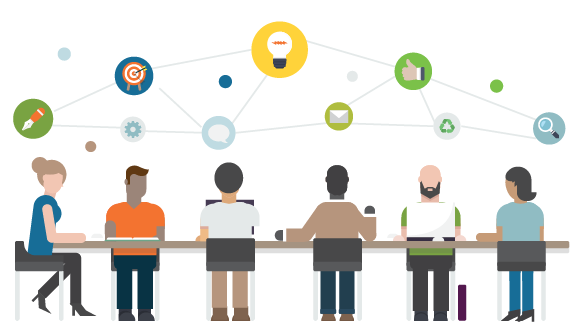 Shadi Bilal
22
References
Willingham AJ. (2018) More than 36 kids die in hot cars every year and July is usually the deadliest month. CNN. Retrived from https://www.cnn.com/2018/07/03/health/hot-car-deaths-child-charts-graphs-trnd/index.html.
.
23
[Speaker Notes: Not this slide will advance on default after 2 seconds. If you would like to change this then go to the transition tab and under timing change the advance slide settings.]
Questions?
24
Backup Sildes
Supporting Slides to the content above.
25
26